CATÁLOGO CACHI-RICHI
2017
INTEGRANTES DEL GRUPO
AARÓN, FEDE, FRAN,JOAQUÍN,JORGE, JULIÁN Y SARAY
SOBRASADA DE CHATO MURCIANO
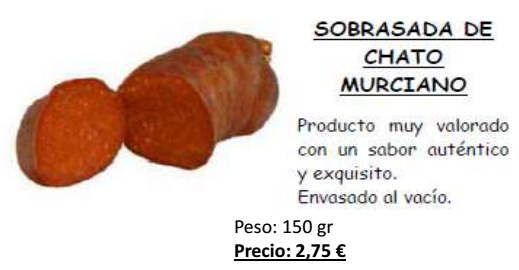 REF.: 1
Caramelos de miel
Endúlzate el paladar con el dulce sabor de miel.


Cantidad:150g
Precio: 2,08€


REF: 2
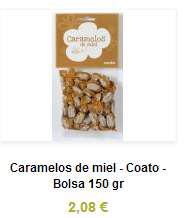 PATÉ DE CHATO MURCIANO
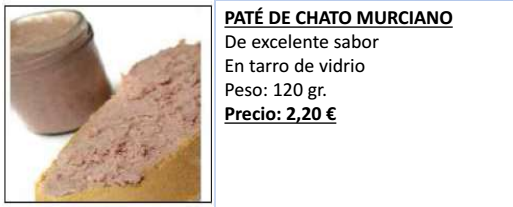 REF: 3
CHORIZO
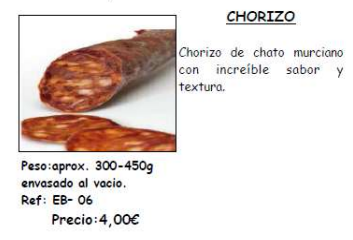 REF: 4
SALCHICHA IMPERIAL
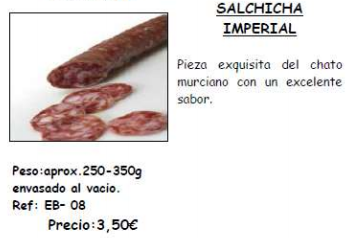 REF: 5
QUESO MADURADO DE CABRA
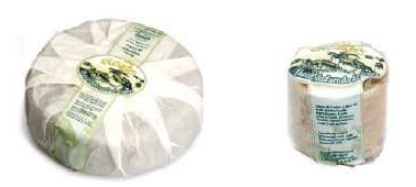 Queso curado de cabra, de sabor intenso y sabroso.

Peso: 270 gr

Precio: 5,50€
REF: 6
CUADRADOS DE PIMENTÓN
Producto típico de Murcia
La caja lleva 25 unidades
Precio/caja: 7€
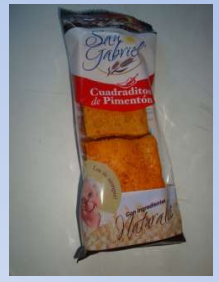 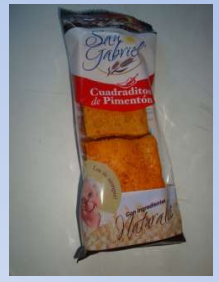 REF:7
PIMENTÓN
Pimentón Ecológico con Denominación de Origen de la Región de Murcia, molido y obtenido con métodos tradicionales. Cosecha propia y secado natural, siguiendo las especificaciones para obtener un producto de alta calidad.
Pimentón Ecológico D.O.
Lata de 75 gr
Precio:1,13€
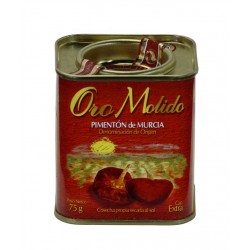 REF: 8
Ensaimada.
La ensaimada es un alimento de masa azucarada, fermentada y horneada, elaborada   con harina de fuerza, agua, azúcar, huevos, masa madre y manteca de cerdo. Es un  producto de repostería de gran tradición. 


 Van embolsadas y vale 8€ el kilo.
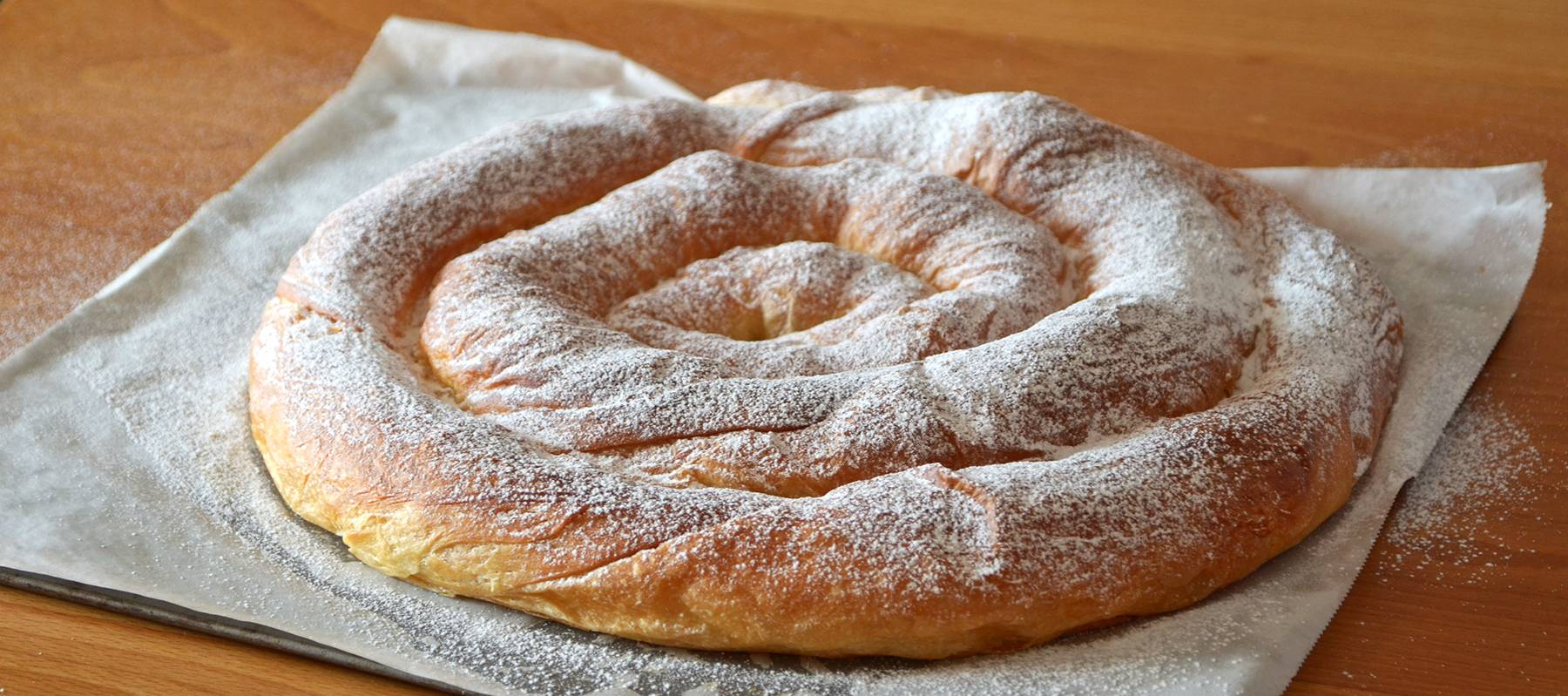 REF: 9
CROISSANT DE VIGALA
Vienen alrededor de 40 unidades y se venden por cajas.
Están rellenos de chocolate y vienen envueltos.
Precio por caja: 7€
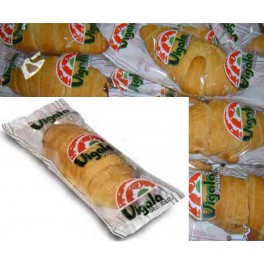 REF: 10